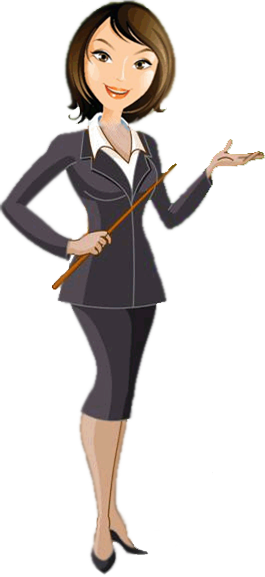 Сложноподчинённое предложение в немецком языке
«SATZGEFÜGE» 
(часть II )
Автор: преподаватель немецкого языка: Бурыкина С.В
Содержание
1. Понятие «Сложноподчинённое предложение».
2. Виды придаточных:
Придаточные условия
Придаточные цели
Придаточные уступительные
Сложноподчинённое предложение – это сложное предложение, которое состоит из двух или нескольких простых предложений (придаточных), одно из которых главное.
  Придаточное предложение подчиняется главному при помощи подчинительных союзов или союзных слов (wer, wie, als, wenn, ob, dass итд.)
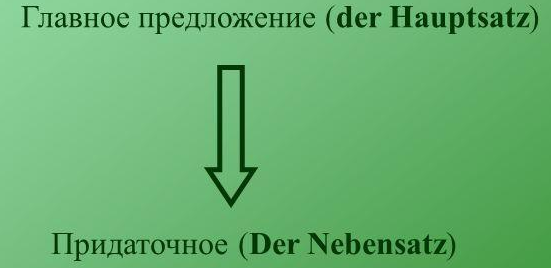 Классификация придаточных предложений
Die Einteilung der Nebensätze
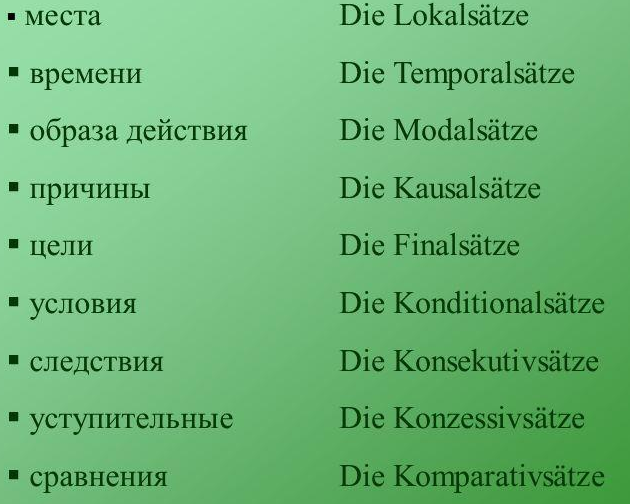 Konditionalsätze  (Придаточные условия)
Сложноподчинённое предложение с придаточным условия.
Отвечают на вопросы: 
unter welcher Bedingung? “При каком условии?”, 
in welchem Fall? “В каком случае?” 

Условные придаточные предложения соединяются с главным при помощи союзов wenn «если» и falls «в случае, если»

  Wenn ich morgen Zeit habe, besuche ich dich am Abend.
 - Если у меня завтра будет время, то я навещу тебя завтра.

Если придаточное с союзом  wenn стоит перед главным предложением, то главное часто начинается со слов so или dann:
Wenn mein Freund bald kommt, so gehen wir ins Kino. 
– Если мой друг скоро придёт, то мы пойдём в кино.
Если придаточное предложение предшествует главному предложению, то союз в придаточном может отсутствовать. В этом случае, главное предложение начинается со слов so или dann:

Ist der Student fleißig, so erlernt er noch eine Fremdsprache leicht.
 – Если студент будет прилежным, то он легко выучит ещё один иностранный язык.
Finalsätze. (Придаточные цели)
 Придаточное предложение цели указывает на цель или намерение что-либо сделать и отвечает на вопросы:
  Wozu? «зачем?», zu welchem Zweck? «с какой целью?»

 Придаточное цели соединяется с главным предложением союзом damit«для того, чтобы».

Ich rufe ein Taxi, damit mein Freund am Bahnhof rechtzeitig ist. 
– Я вызываю такси, чтобы мой друг вовремя был на вокзале.

  Придаточные предложения цели с союзом damit употребляются большей частью в том случае, если в главном и придаточном предложении разные подлежащие.

НО: 
      Если же подлежащие одно и то же, то чаще употребляется инфинитивный оборот цели с союзом um… (zu).

Ich schreibe mir diese Regel an, um sie nicht zu vergessen.
- Я записываю это правило, чтобы его не забыть.
Konzessivsätze (Придаточные уступительные).
  Уступительные предложения обозначают условие, от которого не зависит результат, т.е. условие, несмотря на которое совершается действие главного предложения. 
  Уступительные придаточные соединяются с главным предложением союзами: 
оbwohl, obgleich хотя, 
trotzdem несмотря на то, что, хотя,
sofern, soweit, soviel поскольку, 
wenn…auch несмотря на то, что, хотя  
Уступительные придаточные предложения могут вводиться любыми вопросительными словами с наречиями auch или immer:
was …auch (immer) что (бы) ни …
wer …auch (immer) кто (бы) ни …
wie …auch (immer) как (бы) ни …
welcher …auch (immer) какой (бы) ни …
wohin …auch (immer) куда (бы) ни …
wenn …auch (immer) если даже …

Obwohl das Flugzeug vom Nebel eingehüllt war, flog es doch weiter.
Уcтyпитeльные предложения бывают относительными и могут вводиться любым относительным словом (кроме относительного местоимения der) с усилением при помощи аисh, сказуемоe переводится на pyccкий язык в форме сослагательного наклонения с частицей «ни».

   Главное предложение может начинаться с любого членa предложения:

Was er auch sagt (sagen mag), ich werde seinem Rat folgen.
Что бы он ни сказал, я послушаюсь его coвета.

Wie dem auch, sei, wir müssen den gewählten Weg gehen.
Как бы то ни было, мы должны идти по избранному пути.

Wie schwer die Aufgabe auch sei (ist), wir werden sie lösen.
Как бы трудна ни была задача, мы ее решим.
Порядок перевода придаточных предложений
Сначала переводится союз
Потом подлежащее или группа подлежащего
Затем сказуемое
Другие члены предложения
Trotzdem die Aufgabe sehr schwer war, haben wir sie doch gelöst.
- Несмотря на то, что задача была трудной, мы всё же её решили.
Übungen zum Thema
Konditionalsätze
1. Определите, к какому времени относятся действия прида­точных и главных предложений в следующих сложноподчинен­ных предложениях.
l.Wenn wir die Möglichkeit gehabt hätten, hätten wir das Akkreditiv noch voriges Jahr eröffnet. 2.Wenn die Firma das Qualitätszertifikat rechtzeitig bekommen hätte, würde sie die Ware so schnell wie möglich liefern. 3. Wenn wir die Ware einlagern könnten, nähmen wir sie an. 4. Wir würden den Vertrag abschliessen, wenn wir einen Zulieferer gefunden hätten. 5.Wenn der erste Warenposten mor­gen kommen würde, würden wir die Rechnung sofort begleichen.

2. Образуйте сложноподчиненные предложения с wenn.
Können Sie gut Deutsch? Dann können Sie Brechts Werke in deutscher Sprache lesen.
Fahren Sie nach Düsseldorf? Dann können Sie mich mitnehmen.
Bist du krank? Dann kannst du zu Hause bleiben.
Ist das Wetter schön? Dann fahren wir mit dem Auto.
Ist das Geld alle? Dann musst du auf die Bank.
1. Определите, к какому времени относятся действия придаточных и главных предложений в следующих сложноподчиненных предложениях. Переведите эти предложения на русский язык.

l.Wenn wir die Möglichkeit gehabt hätten, hätten wir das Akkreditiv noch voriges Jahr eröffnet.
2.Wenn die Firma das Qualitätszertifikat rechtzeitig bekommen hätte, würde sie die Ware so schnell wie möglich liefern. 
3. Wenn wir die Ware einlagern könnten, nähmen wir sie an. 
4. Wir würden den Vertrag abschliessen, wenn wir einen Zulieferer gefunden hätten. 
5.Wenn der erste Warenposten morgen kommen würde, würden wir die Rechnung sofort begleichen.

2. Образуйте сложноподчиненные предложения с wenn.
1. Können Sie gut Deutsch? Dann können Sie Brechts Werke in deutscher Sprache lesen.
2. Fahren Sie nach Düsseldorf? Dann können Sie mich mitnehmen.
3. Bist du krank? Dann kannst du zu Hause bleiben.
4. Ist das Wetter schön? Dann fahren wir mit dem Auto.
5. Ist das Geld alle? Dann musst du auf die Bank.
3. Составьте предложения по образцу. Переведите их:

Muster (образец):          Ich habe Zeit. Ich lese das Buch.
                                 Wenn ich Zeit habe, lese ich das Buch.

1. Das Wetter ist schön. Wir fahren ins Grüne.
2. Der Himmel ist klar. Sie können die Berge sehen.
3. Es regnet nicht. Wir können zu Fuss gehen.
4. Der Zug fährt pünktlich ab. Wir erreichen den Anschlusszug.
5. Sie schreiben mir. Ich antworte sofort.
6. Sie teilen sich die Zeit ein. Sie schaffen mehr.
7. Er gibt sich Mühe. Er wird mit seiner Arbeit rechtzeitig fertig.
8. Er spricht deutlich. Ich verstehe ihn.
Übungen zum Thema
Finalsätze.
Переведите предложения на русский язык:

1. Irma braucht das Wörterbuch, damit sie den Text übersetzen kann. 
2. Er beeilt sich, damit wir um 14 Uhr abfahren können. 
3. Der Wecker weckt mich am Morgen, damit ich mich zur Arbeit nicht verspäte.
4. Ich begann mit meiner Arbeit früh, damit die anderen mich nicht stören.
5. Die Ärztin verschreibt dem Kranken diese Arznei, damit er schneller gesund wird.

2. Задайте вопросы к предложениям из упражнения №1:

Beispiel: Wozu braucht Irma das Wörterbuch?
3. Составьте их двух простых предложений одно сложно подчиненное. Употребите правильный порядок слов в придаточном предложении: 
Beispiel: Viele Arbeitsvorgänge müssen vorher festgelegt werden. Die Produktion läuft störungsfrei ab. 
Viele Arbeitsvorgänge müssen vorher festgelegt werden, damit die Produktion störungsfrei abläuft. 

1. Sprich deutlicher! Ich verstehe dich nicht gut. 2. Wiederholt täglich! Ihr dürft nichts vergessen. 3.Der technische Produktionsvorgang muss rationell geplant werden. Das günstige Verhältnis von Aufwand und Ertrag kann erreicht werden.
4.Найдите соответствия, соедините предложения при помощи союза damit:
Übungen zum Thema
Konzessivsätze
1. Переведите предложение:

  Obwohl Japan in Seminar Rohstoffversorgung noch stärker auf überseeische Lieferquellen angewiesen ist als zuvor, wird diese Thematik von der Wirtschaftspresse weit weniger behandelt als früher.

2. Составьте предложения по образцу:
Muster (образец): Er ist sehr streng, kann aber auch sehr freundlich sein. Obwohl er sehr streng ist, kann er auch sehr freund­lich sein

1) Ich habe sehr lange an der Aufgabe gesessen, konnte sie aber nicht lösen.
2) Sie hat drei Jahre Deutsch gelernt, spricht aber nicht fliessend.
3) Er war im Unrecht, wollte es aber nicht zugeben.
4) Ich habe den Artikel sehr aufmerksam gelesen, ihn aber nur halb verstanden.
5) Ich verstehe nichts von Malerei, schaue mir aber gern gute Bilder an.
3. Переведите сложные предложения с придаточными уступительными.
1) Obschon unser Land sehr reich an Wasser ist, werden wir in der Zukunft die Sonnen- und Atomenergie ausnutzen.
2) Obwohl die Moleküle sehr klein sind, bestehen sie aus noch kleineren Teilen, den Atomen.
3) Wenn diese Arbeit auch schwer ist, ich werde sie bis zu Ende führen.
4) Was auch der Wissenschaftler erforscht, immer musser Theorie und Praxis verbinden.
5) Welche Prozesse auch auf der Erde erfolgen, Licht und Wärme der Sonne nehmen an allem teil.
DANKE 
FÜR IHRE AUFMERKSAMKEIT!!!